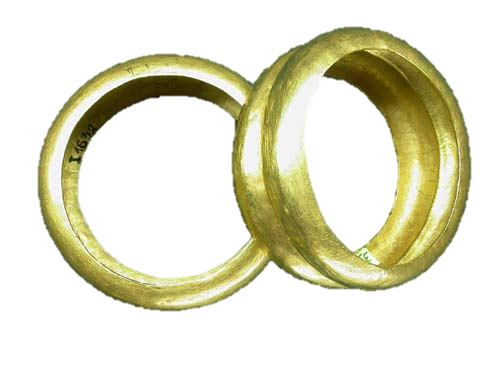 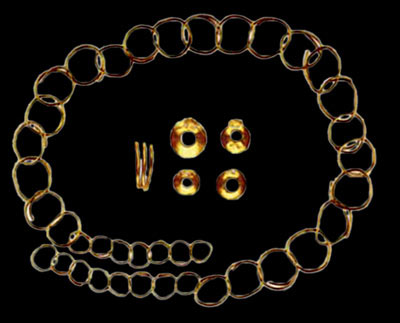 Най-старото злато
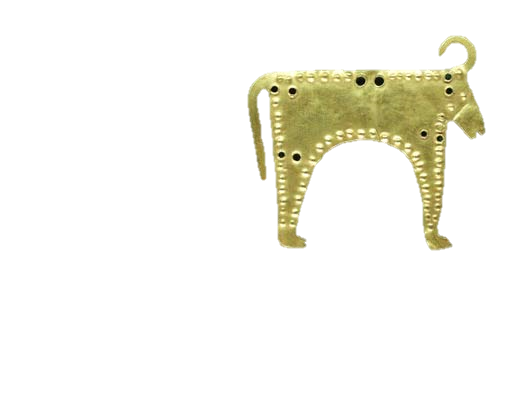 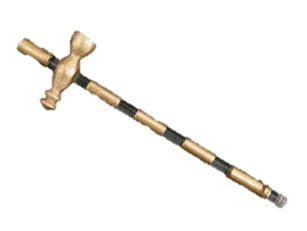 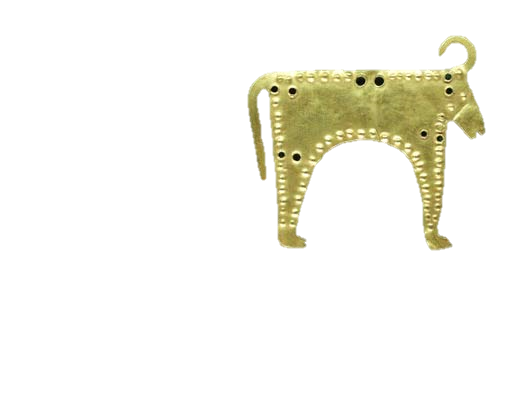 Варненският халколитен некропол е открит през 1972 г. в района на Варненското езеро и е датиран в кр. на V — нач. на IV хил. пр. Хр. Смята се, че находките от "Варненското злато" са най-старото технологично обработено злато в Европа и света, причислявано към т. нар. Култура Варна (4400 - 4100 г. пр. Хр.)
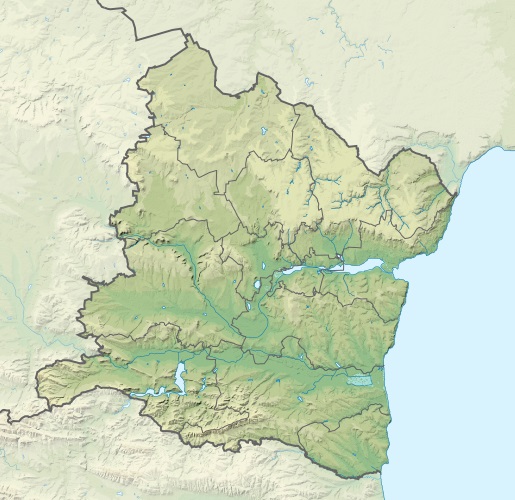 При прокопаване на канал в близост до Варненското пристанище на площ от около 7500 кв.м. са разкрити 294 гроба от халколита (енеолита). Некрополът е разкопаван от археолога Иван Иванов в продължение на 15 години.
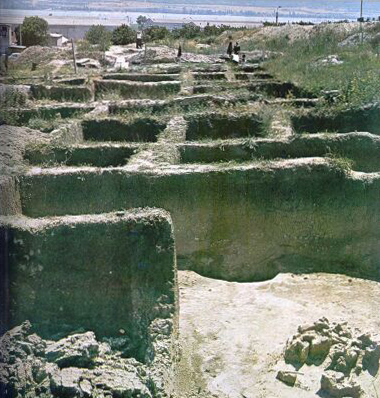 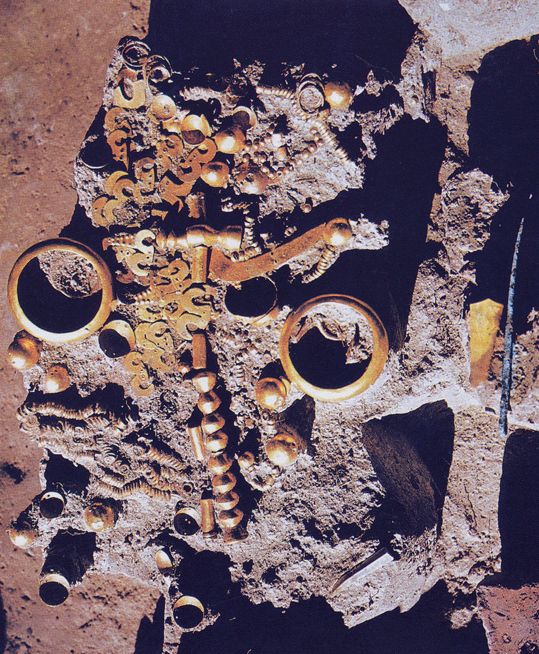 Гроб № 36
Погребенията със златни находки са два вида — в единия присъстват човешки останки (скелет), а в другия — отсъстват. Скелетите са изпънати (предимно мъжки погребения), или свити на една страна скелети, при които коленете се опират в лактите. Третият вид, без тленни останки, се наричат в археологията „кенотафи“ или „символични погребения“.
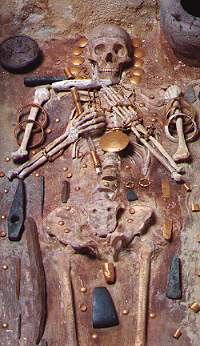 Един от най-забележителните гробове е гроб №43.  Проучен е в края на 1974 г. Разположен е в  централната част на некропола. Принадлежи на мъж. Възрастта на погребания е  40-45 г. Височината му е между 1,70-1,75.
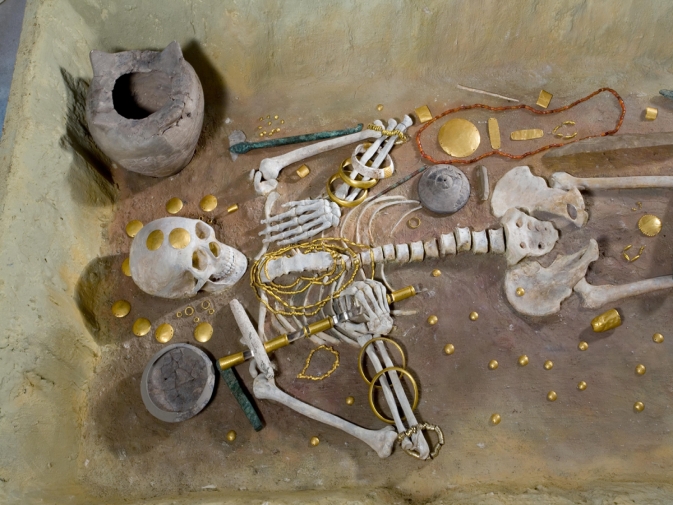 Голяма част от откритите златни предмети са накити и апликации. Общият им брой е 990, а теглото на златните предмети е над 1,5 кг.
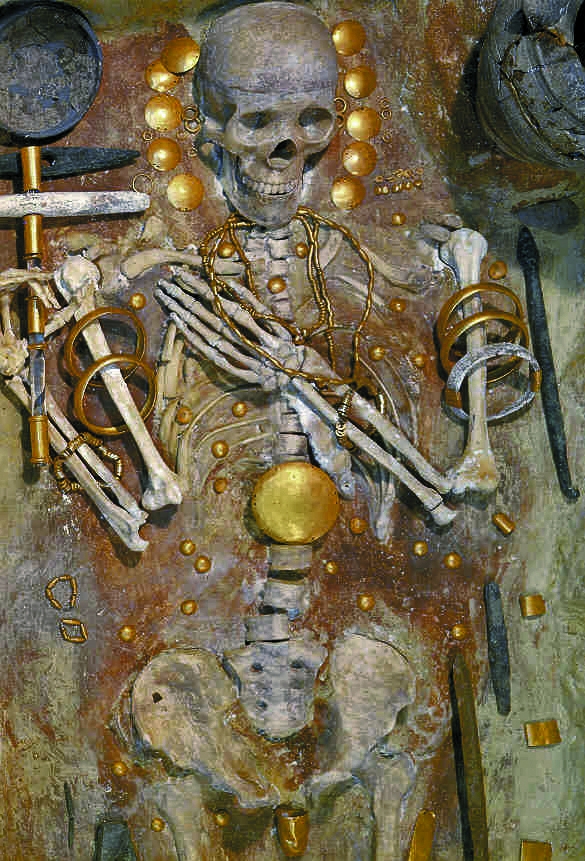 Предмети от гроб № 43
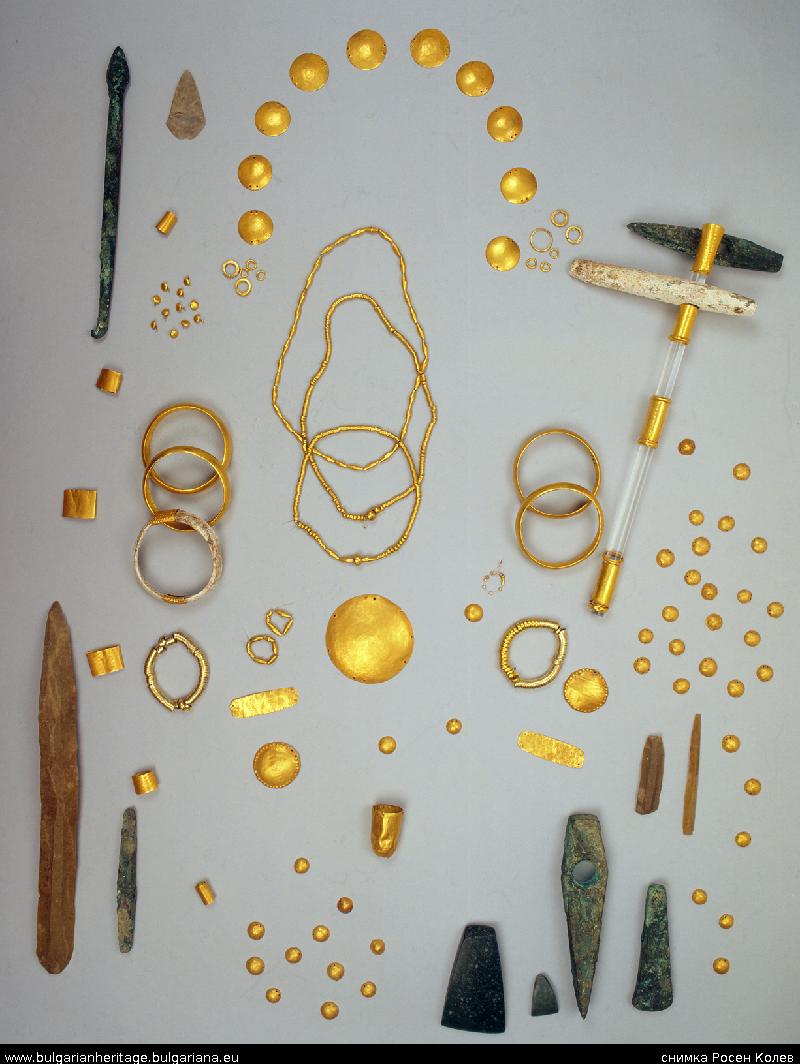 В гроб №36 са намерени над 850 златни предмета: диадема, обеци, огърлица, нагръдник, гривни, златен чук-скиптър, златен модел на „бумеранг“ или „сърп“, две златни пластинки, представящи животински фигурки, тридесет стилизирани глави на рогато животно.
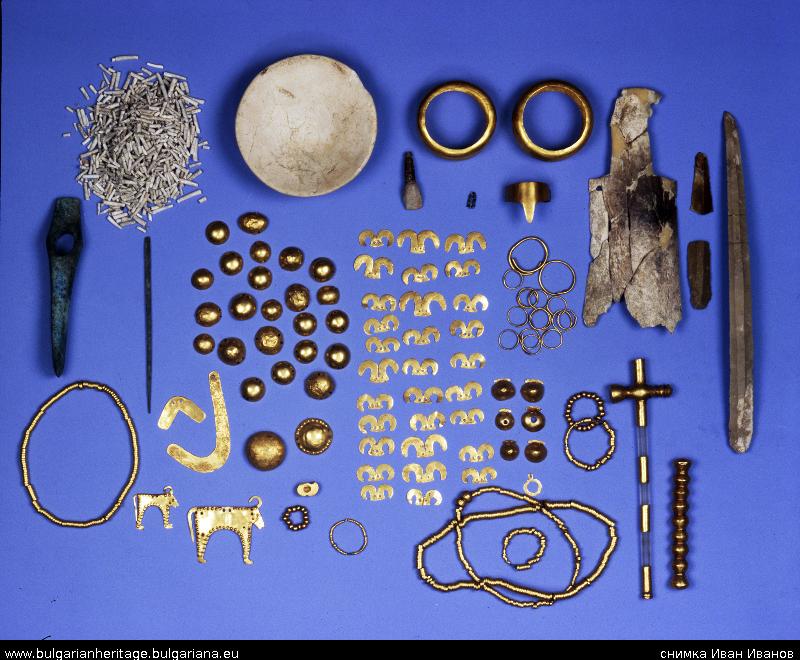 Златни гривни от гроб №36
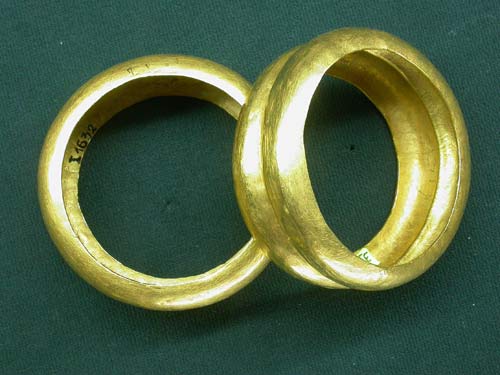 Златни скиптри от гроб № 36
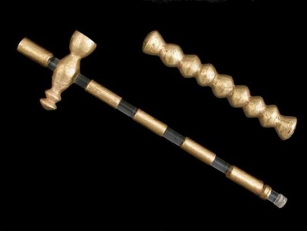 Златни гривни от гроб № 1
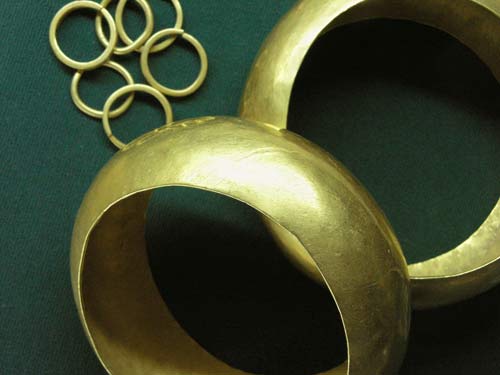 Заради присъствието на ковашки инструменти е предложена хипотезата за символично погребение на цар жрец, който е и магьосник ковач.
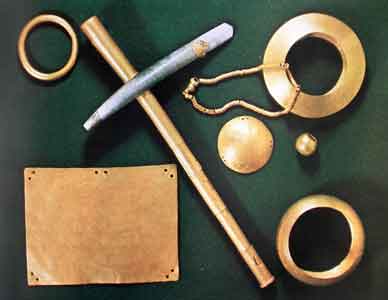 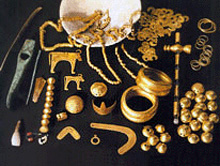 Подобни символични царски погребения са открити в гробове №1, 4 и 5, които са разположени редом със символичните погребения на маски.
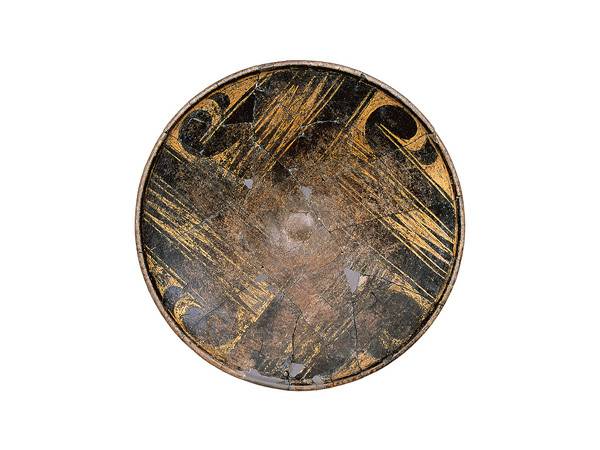 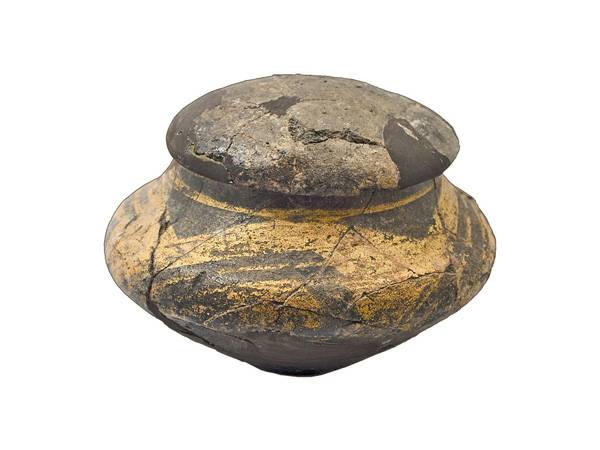 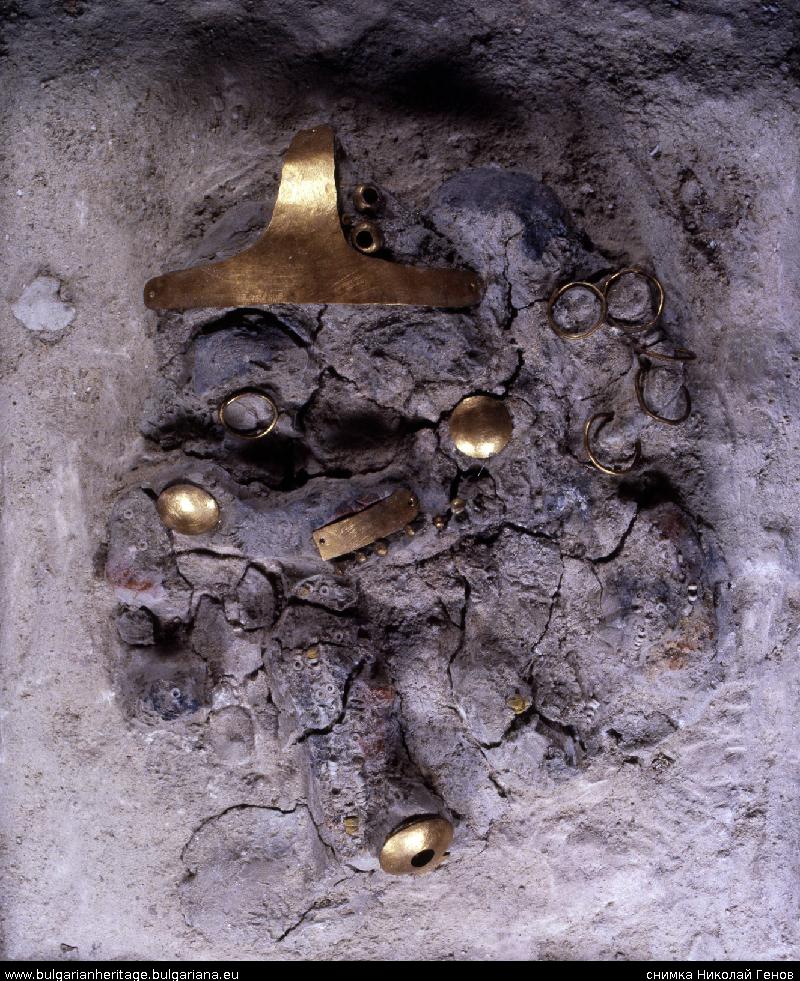 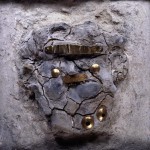 Обредни фигурки на бик 
зооморфни амулети от гроб № 36
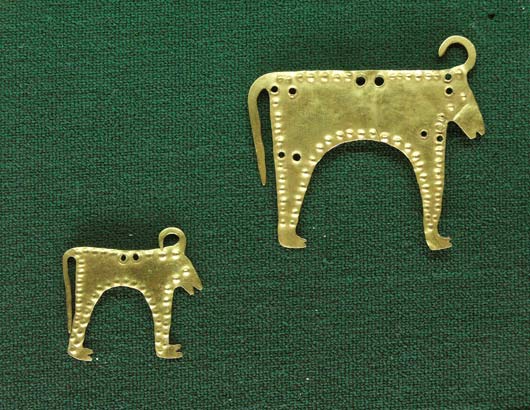 Златен нагръдник и апликации
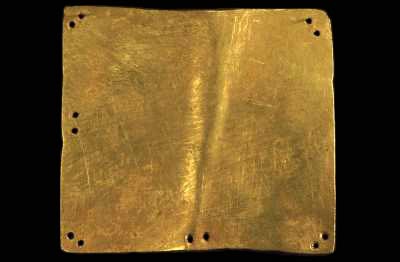 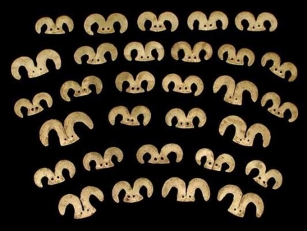 Златни нанизи от гроб № 36, гривна от № 6 и украса от № 9
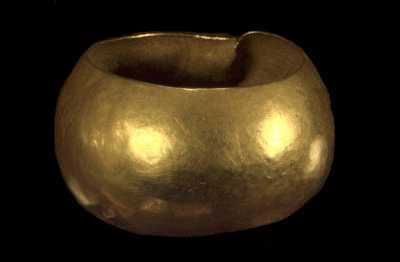 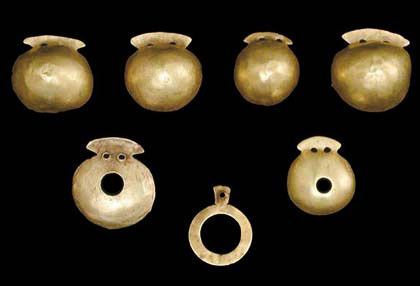 Днес златото се съхранява в специална зала на Варненския археологически музей.
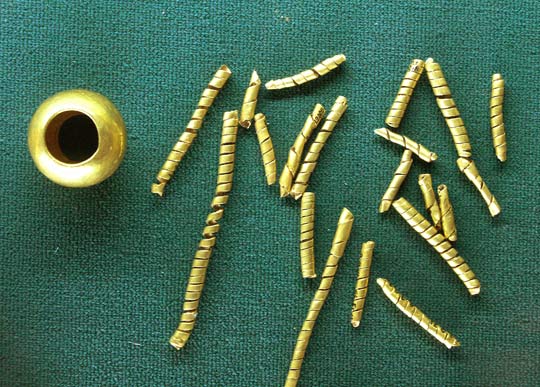 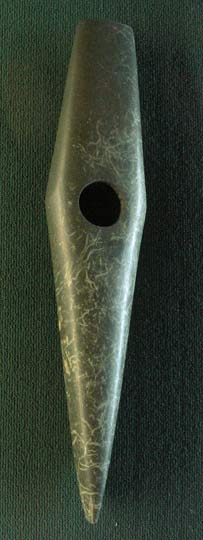 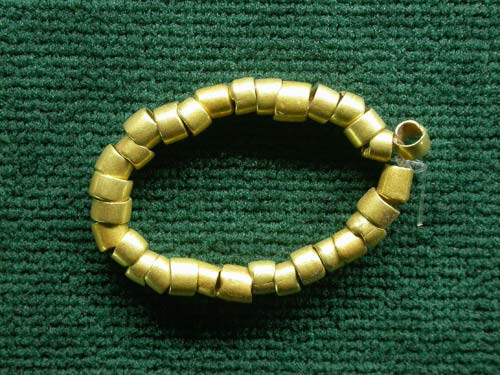 Съкровището от Хотница се състои от 44 златни предмета, датирани към каменно-медната епоха, открити при проучването на едноименната селищна могила през 1956 и 1957г.  Днес се съхранява в Музея на Второто българско царство във Велико Търново.
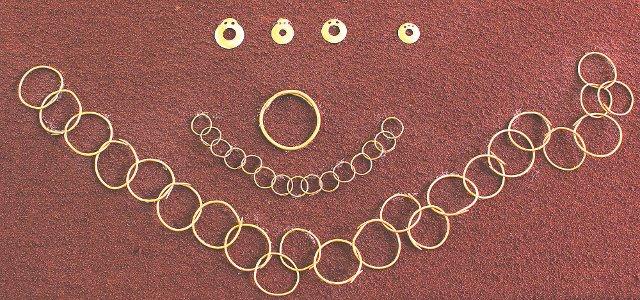 Съкровището съдържа 4 кръгли пластини с голямо отверствие в средата и малки дупки, предназначени за закачване, 39 златни халки и една спирала. Общотото тегло на съкровището е 312 г. Химическият състав на метала е 92% злато и 7,5% сребро. Чистотата на златото 21-22 е карата.
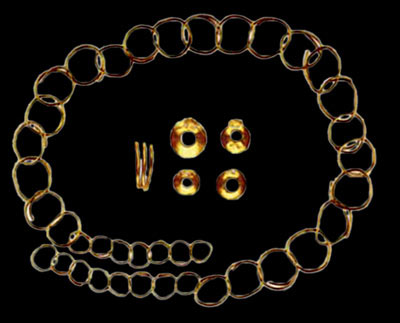